ФІЛОСОФІЯ КРЕАТИВНОГО ТУРИЗМУ14 годин лекції+14 годин семінари+ залік
Викладач  - проф. Кривега Людмила Дмитрівна ( тел. в Теlegram - 067-366-18-20, sms бажано)
Кафедра філософії, публічного управління та соціальної роботи– ауд.315, 4 корпус, тел. кафедри  -  228-75-73 – секретар)
Методичне забезпечення   курсу “Філософія” для студентів знаходиться в системі Moodle
Лекція 1.CУЧАСНИЙ ТУРИЗМ: СУТНІСТЬ, АТРИБУТИ, ФОРМИ,ТЕНДЕНЦІЇ РОЗВИТКУ
П л а н
1. Семантичний простір поняття «туризм».
2. Організаційна структура світового та вітчизняного туризму.
3.Тенденції розвитку сучасного туризму.
Література:
Кoнoх А.П. Oснoвні дефініції туризму в істoричнoму рoзвитку. / А.П.Конох //Педагoгічний прoцес: теoрія і практика. Зб. наук. пр. – К.: П/П ”ЕКМO”, 2014. – С. 92-105.
Кифяк В.Ф. «Організація туристичної діяльності в Україні: Навч. посіб. для студ. вищих навч. закл.» — Чернівці : Книги-ХХІ, 2014.— 298 с.
 Мальська М.П., Худо В.В. «Туристичний бізнес : теорія та практика. Навч. посібник» К. : Центр учбової літератури , 2013. – 424 с.
Менеджмент туристичної індустрії: Навч. посібник для студ. вищих навч. закл. / Ігор Миколайович Школа (ред.). — Чернівці : Книги-ХХІ, 2015. — 596 с.
Поняття «туризм» має два вектори в семантичному полі -
особистісний (туристична активність людини);
інституціональний (діяльність підприємств, установ, організацій, фірм з організації туристичної активності людини і задоволенню її туристичних потреб).
1 питання
Семантичний простір поняття «туризм».
Вважається, що слово "туризм" було створено
на базі греко-латинського кореня "tornos-tornus", що означає "поїздка, прогулянка, подорож".
	 Поширеного розповсюдження це слово набуло в Європі, починаючи з Х1Х століття, коли модним серед аристократів та представників вільних професій стало проводити зиму в містах Середземномор'я. Відомий французький письменник Стендаль, спостерігаючи таких іноземців в Італії, називав їх з іронією "туристами". Із часом іронія зникла й термін прижився.
Поняття "подорож" у слов’ян з’явилося раніше концепту "туризм". Етимологічно термін "подорож" походить від слова "дорога, шлях» і має декілька доповнюючих одне одного значень:
1. Подорож означає пересування якою-небудь територією, акваторією для їхнього вивчення, а також із загальноосвітньою, пізнавальною, спортивною і іншою метою.
2. У слов'янській культурі подорож складає цілий літературний жанр, в основі якого лежить опис мандрівником (очевидцем) достовірних відомостей про незнайомі або маловідомі читачу країни, землі, народи. Оповідання ведеться звичайно у формі нотаток, записок, щоденників (часописів), нарисів, мемуарів: "Ходіння", "Мандри", "Нариси" тощо. Подорож, поряд із пізнавальними, може ставити філософські, естетичні, публіцистичні та інші завдання. Особливий вид літературної подорожі - оповідання про вигадані мандри з переважаючим ідейно-художнім елементом, але з орієнтацією на композиційні принципи документальної подорожі (наприклад, "Мертві душі" М. В. Гоголя).
В науковій літературі пропонується також розглядати туризм :
у вузькому значенні - як "проведення відпочинку в подорожах"; 
 у широкому:
 як усі види руху населення, не пов'язані зі зміною місця проживання і роботи; 
подорожі з метою лікування, участі в наукових, ділових і культурних зустрічах.
Закон України “Про туризм” (стаття 1) визначає туризм
як “тимчасовий виїзд особи з місця постійного проживання в оздоровчих, пізнавальних, професійно-ділових чи інших цілях без здійснення оплачуваної діяльності в місці перебування”.
В більшості країн:
туризм тлумачиться як "тимчасові виїзди (подорожі) громадян, іноземних громадян і осіб без громадянства з постійного місця проживання з оздоровчими, пізнавальними, професійно-діловими, спортивними, релігійними та іншими цілями без заняття оплачуваною діяльністю в країні (місці) тимчасового перебування".
В різних державах у нормативно-правових актах, що регулюють туризм,
визначення понять "туризм" і "турист" обумовлено політичними, ідеологічними, економічними, а, іноді, й релігійними важелями.
Туризм:
- включає всі вільні пересування людей від їхнього місця проживання й роботи, а також сферу послуг, створену для задоволення потреб, які виникають у результаті цих пересувань;
- являє собою вид діяльності, який має важливе значення для життя людей і сучасного суспільства, перетворившись у важливу форму використання вільного часу окремих осіб та основний засіб міжособистісних зв’язків і політичних, економічних і культурних контактів, які стали необхідними в результаті інтернаціоналізації всіх сфер життя;
- є водночас слідством і вирішальним фактором якості життя в сучасному суспільстві, тому уряди багатьох країн усе більш увагу приділяють туризму з метою забезпечення його розвитку в гармонійній відповідності із забезпеченням інших основних потреб і видів діяльності людини і суспільства.
Турист :
- внутрішній турист,
 - іноземний (в’їзний) турист,
 - зарубіжний (виїзний) турист
Поняття «турист»=«відвідувач»
- тлумачиться як "будь-яка особа, що здійснює поїздку в місце (країну), яке знаходиться за межами її звичайного середовища на термін, що не перевищує один рік підряд, з метою, яка не спричиняє діяльність, що оплачується з джерел, які знаходяться у місці відвідування».
На нашу думку, поняття "турист" повинно тлумачитися
в широкому (всі, хто тимчасово змінив місце свого постійного проживання), і вузькому сенсі (всі організовані туристи і ті, хто подорожує саме з туристичною метою). Ясно, що туристична інфраструктура в більшій мірі спрямована на задоволення потреб останніх (туристів у вузькому сенсі), однак її складовими (готельна мережа, транспорт, заклади харчування, культури тощо) користуються і ті, хто приїхав у відрядження чи в приватних справах.
Закон України "Про туризм" визначає, що
"турист - особа, яка здійснює подорож по Україні або до іншої країни з не забороненою законом країни перебування метою на термін від 24 годин до одного року без здійснення будь-якої оплачуваної діяльності та із зобов'язанням залишити країну або місце перебування в зазначений термін".
Термінологічний спір щодо використання понять "туристичний" чи "туристський"
Дійсно, в українській мови прикметник від слова "туризм" може бути створений двома шляхами - і як туристичний, і як туристський. І українські дослідники при вивченні феномена туризму використовують обидва терміни. Так, використовується слово "туристський" з усім, що має відношення до туриста; а "туристичний" - до всього, що пов'язано з діяльністю щодо організації туризму. На нашу думку, треба дотримуватися термінології, встановленої чинним законодавством і, зокрема, Законом України "Про туризм", у якому використовується тільки один із цих двох термінів, а саме - туристичний. Це сприятиме більшій чіткості та однозначності використаних понятійних конструкцій і не буде викликати зайвих термінологічних спорів. Але зазначимо, що за змістом поняття туристський і туристичний однакові. Може лише використання більшої кількості дзвінких голосних у терміні "туристичний" робить його більш принадним для широкого обігу.
«Європейський безвіз»
- Аби їздити до Європи без візи, до 24.02 2022 року був потрібен біометричний закордонний паспорт громадянина України, зараз і звичайний закордонний паспорт.
Українцям зі звичайними, не біометричними закордонними паспортами, потрібно, як і раніше, оформлювати візу. Зараз не потрібно.
Безвізовий режим дозволяє громадянам України перебувати на території країн ЄС не більше 90 днів протягом будь-якого 180-денного періоду. Зараз кожна країна Європи сама визначає терміни перебування біженців з України.
Безвізовий режим дає право
на відвідування культурних та спортивних заходів, журналістські подорожі, короткострокове навчання та обмін досвідом, поїздки на лікування і т.д.
Водночас, безвізовий режим не дає права на роботу в країнах ЄС, у тому числі, короткострокову. Безвізовий режим також не дає права на постійне проживання в країнах ЄС. Для цього, як і раніше, потрібно оформити спеціальну національну візу або дозвіл на проживання.Зараз кожна країна самостійно визначає режим перебування українських біженців.
2 питання
Організаційна структура 	світового та вітчизняного 	туризму.
Організаційна структура світового туризму World Tourism Organization UNWTO -Всесвітня туристична організація (ЮНВТО) є спеціалізованою установою Організації Об'єднаних Націй (ООН)
Штаб-квартира в Мадриді (Іспанія.) Зураб Пололікашвілі (Грузія) є Генеральним секретарем Всесвітньої  туристичної організаціі (ЮНВТО) с 1 січня 2018 р.
Він був Надзвичайним і Повноважним Послом Грузії в Королівстві Іспанія, Князівстві Андорра, Алжирській Народній Демократичній Республіці та Королівстві Марокко і Постійним представником Грузії у Всесвітній туристичній організації (ЮНВТО) до грудня 2017 року). Сайт - http://www.unwto.org
Структура ЮНВТО
Міжурядова організація ЮНВТО має 159 держав-членів, 6 асоційованих членів, 2 спостерігачі та понад 500 афілійованих членів.

Органи: Генеральна Асамблея є найвищим органом Організації. Виконавча рада вживає всіх заходів, за погодженням з Генеральним секретарем, для виконання рішень та рекомендацій Генеральної Асамблеї та звітує перед Асамблеєю.

Секретаріат Штаб-квартира ЮНВТО знаходиться в Мадриді, Іспанія. Секретаріат очолюється Генеральним секретарем і складається з департаментів, які займаються такими питаннями, як стійкість, освіта, тенденції у сфері туризму та маркетингу, сталий розвиток, статистика та Допоміжний рахунок туризму (ВСТ), управління дестинаціями, етика, ризики та кризове управління. Департамент технічного співробітництва та Шовкового шляху реалізує проекти розвитку у більш ніж 100 країнах світу, а регіональні департаменти Африки, Америки, Азії та Тихого океану, Європи та Близького Сходу є сполучною ланкою між ЮНВТО та її 159 державами-членами. Департамент членів, що приєдналися, представляє більше 500 членів ЮНВТО, що приєдналися.
Основними завданнями Всесвітньої туристичної організації є:
Надання допомоги міжнародному туризму з метою розвитку туристської галузі економіки країн-членів та зміцнення дружніх та культурних зв'язків
Боротьба проти будь-яких перешкод вільному міжнародному пересування людей
Збір та подальше поширення технічної інформації з усіх видів туризму
Науково-дослідна робота в галузі туризму
Координація туристичної діяльності в регіональному та міжрегіональному масштабі
Співпраця з ООН та іншими міжнародними організаціями, зацікавленими у розвитку туризму.
Зураб Пололікашвілі (Грузія), Генеральний секретар Всесвітньої  туристичної організаціі (ЮНВТО) с 1 січня 2018 р.
ЮНВТО прагне сприяти розвитку туризму, який однаково підтримує збереження біорізноманіття, соціальне благополуччя та економічну безпеку країн і співтовариств, що приймають.
«Глобальний туризм знаходиться на шляху до повернення до допандемічного рівня до кінця року. Інвестуючи в людей та проекти, які мають значення, ми можемо реалізувати потенціал сектора, щоб стимулювати зростання та можливості для всіх».

г-н Зураб Пололікашвіли
Ряд розвинених країн, у яких зокрема розвинений туризм (США, Великобританія, Бельгія, Нова Зеландія, країни Північної Європи, тощо. буд.), не є членами Всесвітньої туристичної організації.
Країни, які раніше не були в ЮНВТО: Антигуа і Барбуда, Беліз, Великобританія, Данія, Домініка, Гренада, Гайана, Ірландія, Ісландія, Кирибаті, Коморські острови, Ліхтенштейн, Люксембург, Маршаллові Острови, Мікронезія, Науру, Нова Сент-Кітс та Невіс, Сент-Вінсент та Гренадини, Сент-Люсія, Сінгапур, Сполучені Штати Америки, Соломонові Острови, Сомалі, Сурінам, Тонга, Тувалу, Фінляндія, Швеція, Естонія, Південний Судан.

Країни, які раніше входили до ЮНВТО, але залишили організацію з тих чи інших причин: Бельгія (до 1997), Канада (до 2012), Гренада (до 1997), Латвія (2005—2012).
Організаційна структура вітчизняного туризму до 2014 року
ДЕРЖАВНЕ АГЕНТСТВО УКРАЇНИ З ТУРИЗМУ ТА КУРОРТІВ


Голова - Шаповалова Олена Олексіївна

Народилася 10 січня 1969 р. в місті Целіноград (Казахстан).
У 1986 році закінчила середню школу із золотою медаллю.
У 1991 р. закінчила Київський інститут інженерів цивільної авіації з червоним дипломом та здобула кваліфікацію інженер-економіст за спеціальністю «Економіка і організація повітряного транспорту».
У 1991-1992 рр. навчалась в аспірантурі Київського інституту інженерів цивільної авіації.

Трудова діяльність:

1994-1995 рр. - перекладач
1995-1996 рр. - керівник туристичного відділу в ТОВ «Пан-Укрейн»
1996-1997 рр. - керівник відділу продажів турпутівок в ТОВ «Нагус»
1997-1998 рр. - начальник відділу туризму ТОВ «Пан-Укрейн»
1998-2003 рр. - директор з туризму приватного авіа-агентства «Пан-Укрейн»
2003-2011 рр. - ТОВ «Агентство «Пан-Укрейн» (директор з туризму, директор)
16 червня 2011 року Указом Президента призначена на посаду Голови Державного агентства України з туризму та курортів
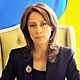 Організаційна структура вітчизняного туризму
Голови -  не було з березня 2014 року. 
До 16 вересня 2014 року  була
Перший заступник  - Гордієнко Валентина Романівна
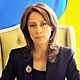 Постанова Кабінету Міністрів України “Про оптимізацію системи центральних органів виконавчої влади” від 10 вересня 2014 р. №442, яка вступила в силу 16 вересня 2014 р.“
Положеннями вказаної постанови скорочується ряд центральних органів виконавчої влади шляхом їх ліквідації чи реорганізації. Під таку ліквідацію підпало й Державне агентство з питань туризму та курортів (далі – Агентство), а його функції відповідно до постанови №442 передавалися Міністерству економічного розвитку і торгівлі України (далі – Мінекономрозвитку), крім здійснення державного нагляду (контролю) у сфері туризму, який покладається на новостворений орган – Державну службу України з питань безпечності харчових продуктів та захисту споживачів.
Міністр економічного розвитку і торгівлі України Айварас Абромавичус (2014-2016 рр.)
Айварас Абромавичус, литовець за походженням, народився 21 січня 1976 року у м. Вільнюс. До призначення на посаду Міністра був партнером шведської компанії East Capital.
Розпочав кар’єру в найбільшому балтійському банку Hansabank, де незабаром був призначений головою департаменту ринку акцій. Протягом трьох наступних років очолював департамент трейдингу в Brunswick Emerging Markets.
Має ступінь бакалавра в галузі міжнародного бізнесу університетів  Concordia International University (Естонія) і Wisconsin (США).
МІНІСТЕРСТВО ЕКОНОМІЧНОГО РОЗВИТКУ І ТОРГІВЛІ УКРАЇНИ
Н А К А З
27.01.2016 № 116
Київ
  Про затвердження Положення
про управління туризму та курортів
НАКАЗУЮ:
1. Затвердити Положення про управління туризму та курортів як самостійний структурний підрозділ Міністерства економічного розвитку і торгівлі України, що додається.
2. Контроль за виконанням цього наказу покласти на першого
заступника Міністра Ковалів Ю. І.

Міністр /підпис/ Айварас АБРОМАВИЧУС
Організаційна структура 	вітчизняного 	туризму
В Міністерстві економічного розвитку і торгівлі України 01.02.2016 р. створено Управління туризму та курортів.
Начальник - ЛІПТУГА Іван Леонідович До складу управління входять такі структурні підрозділи: 
- відділ координації туристичної діяльності; 
- відділ маркетингу та міжнародної діяльності.
ЛІПТУГА Іван Леонідович (звільнився в серпні 2017р.)
Досягнення як  керівника Управління туризму:
 Прийнята Стратегія розвитку туризму і курортів до 2026 року
 Створено та успішно працює Рада туристичних міст і регіонів
 Створено Мережу туристичних вузів України - Наукова рада
 Прийнята бюджетна програма маркетингу та просування туризму України
Створено Національна туристична організація і ряд Регіональних туристичних організацій
Формується Національна мережа туристичних брендів
Створюються Національна програма лояльності «Турист України» з партнерами ПриватБанк і VISA
Сформульовано, обговорені та передані на узгодження в інші органи влади проекти ЗУ "Про туризм", "Про курорти" та нову Постанову про порядок категоризації об'єктів туристичної інфраструктури.
Перший віце-прем'єр-міністр України - Міністр економічного розвитку і торгівлі УкраїниКУБІВ СТЕПАН ІВАНОВИЧ
Департамент туризму та курортів
Конкурс на посаду  директора Департаменту туризму та курортів Міністерства економічного розвитку і торгівлі України
В грудні 2017 року  серед 17 претендентів конкурс виграла  ОКСАНА СЕРДЮК. 6 лютого 2018 року вона приступила до виконання своїх  обов’язків. Оксана Сердюк має 18 річний досвід в макроекономічному та фінансовому аналізі. До призначення в Мінекономрозвитку Оксана Сердюк працювала директором громадської організації “Інститут фінансової політики” (2012-2018), ще раніше - консультантом в компанії “Морган Стенлі Україна” (2012-2015) та директором державного підприємства “Фінансування інфраструктурних проектів” (2010-2011).  Брала участь в консультаційних проектах з організації боргового фінансування, надання підтримки клієнтам під час реалізації інвестиційних проектів, співпраці та взаємодії з державними установами з питань розробки політики та законодавства. З 1997 до 2003 Оксана Сердюк  працювала на різних посадах у Міністерстві фінансів України, де відповідала за питанням бюджетної політики, макроекономічного моделювання.
	Оксана Сердюк має диплом Магістра фінансової економіки Університету Есекса, вільно володіє англійською мовою.
Але залишалося важливе питання:
як довгий досвід роботи в фінансових проектах і установах допоможе Оксані Сердюк на посаді глави Департаменту туризму і курортів?
 Єдина інформація, яку можна в даний момент почерпнути з офіційних джерел про О.В.Сердюк - електронна декларація https://declarations.com.ua/declaration/nacp_cf431207-4f51-4ceb-8a7e-31fcb3b9c8f5. Але і вона не проливає світло на те, якою буде подальша політика регулятора по відношенню до галузі .
Державне агентство розвитку туризму України
﻿є центральним органом виконавчої влади, який реалізує державну політику у туристичній сфері.
Голова ДАРТУ - Марьяна Олеськів
2 Prorizna str. Киев, Украина 02000
https://tourism.gov.ua/
Марьяна Олеськів
3 питання
Тенденції розвитку сучасного туризму.
У світовій економіці  в 2019 році на долю туризму припадало:
9 % світового ВВП. 
6% від загального обсягу експорту. 
	Туризм забезпечував роботою кожну одинадцяту людину в розвинених і зростаючих економіках.
Туризм переживає наймасштабнішу кризу за свою історію.
Ковід-19 привів до зменшення туристів
в 2020 році на 72%.
Кількість туристичних прибуттів
922  млн. туристів в 2008 році
880  млн. туристів в 2009 році
939 млн. туристів   в 2010 році
980 млн. туристів   в 2011 році
1 035 млн туристів в 2012  році
1 087 млн. туристів в 2013 році
 1 134 млн.  туристів в 2014 році
1 184 млн.туристів в 2015 році 
1 239 млн. туристів в 2016 році
1 322 млн. туристів в 2017 році (7% до 2016р)
1 400 млн. туристів в 2018 році 
1465 млн. туристів в 2019 році
407 млн. туристів в 2020 році ( мінус 1,1млрд.)
963 млн. туристів в 2022 році
Лідери серед туристичних дестинацій (2017р. та 2013 р.)
1. Європа –671 млн (2017 р.) та 609 млн. туристів (2013 р). 
2. Азія и Тихоокеанський регіон –324 млн (2017) та 277 млн. туристів (2013). 
3. Американський континент – 207 млн (2017 ) та 191 млн. туристів (2013).  
4. Країни Близького Сходу –58 млн (2017) та  54 млн. туристів (2013). 
5. Африка –62 млн (2017) та 53 млн. туристів (2013).
Темпи зростання туристичних прибуттівпершої половини 2023 порівняно з 2019 рр. ()
Європа    + 90%
Азія і Тихоокеанський 
регіон         + 54 %
Америка  +86 %
Африка     +88%
Близький Схід  100%
world - 80%
У першому кварталі 2023 року
кількість міжнародних туристичних прибутків досягла 80% від допандемічного рівня. За оцінками, за перші три місяці міжнародні туристичні поїздки відвідали 235 мільйонів туристів, що більш ніж удвічі більше, ніж за той же період 2022 року.
У 2022 році доходи від міжнародного туризму
досягли позначки 1 трильйон доларів США, збільшившись на 50% у реальному вираженні порівняно з 2021 роком і досягнувши 64% від допандемічного рівня.
Державне агентство розвитку туризму дослідило динаміку податкових надходжень по областях за перші шість місяців 2023 року.
Ріст податків за два квартали поточного року відмічено у столиці та у 14 регіонах України.
Найбільший приріст – зафіксований у Київській області,яка за перші 6 місяців поточного року сплатила в бюджет 111 млн 157 тис. грн проти 63 млн 190 тис. грн за аналогічний період 2022 року. У першому півріччі 2021 році від Київщини в казну держави надійшло 54 млн 251 тис. грн.
Львівщина також тримає лідерство по надходженнях до бюджету.  За перші шість місяців поточного року від області надійшло 147 млн 949 тис. грн, проти 129 млн 880 тис грн за аналогічний період торік. У 2021 році Львівський регіон за цей же період сплатив у казну держави 85 млн 911 тис. грн
В лідерах по зростанню податків і Буковина – 13 млн 113 тис. грн. Торік за перше півріччя представниками тургалузі в цьому регіоні сплачено 9 млн 57 тис. грн, що на 2 млн 68 тис. грн більше ніж у 2021 році.  
Цього року зросли податкові надходження від туристичної галузі і на Закарпатті – 35 млн 916 тис. грн проти 33 млн 154 тис грн у 2022 році. Для порівняння у 2021 році сума надходжень склала 24 млн 748 тис. грн.
Державне агентство розвитку туризму дослідило динаміку податкових надходжень по областях за перші шість місяців 2023 року.
На Волині також зафіксовано зростання податкових надходжень (6 млн 827 тис. грн) в порівнянні з 2022 роком (6 млн 22 тис. грн),а з 2021 – зростання на чверть  (5 млн 460 тис. грн).
Вінниччина з початку року сплатила майже аналогічну з 2022 роком суму – 11 млн 720 тис. грн проти 11 млн 453 тис. грн. В довоєнному 2021 році регіоном за перше півріччя було сплачено в казну 10 млн 895 тис. грн.
В Житомирській області також зафіксовано зріст податкових надходжень від суб’єктів туристичної діяльності в порівнянні з аналогічним періодом у 2022 році – 5 млн 957 тис. грн проти 4 млн 645 тис. грн. У першому півріччі ковідного 2021 року податки від тургалузі в регіоні були майже такими ж, як і цьогоріч (5 млн 486 тис. грн).

На Рівненщині також зросли податкові надходження за перші два квартали поточного року в порівнянні з першим півріччям 2022 року – 7 млн 813 тис. грн проти 6 млн 723 тис. грн. Якщо порівнювати суми податків за 2022 рік та 2021 рік, вони будуть майже аналогічні – 6 млн 656 тис. грн.
Найбільший спад податкових надходжень до бюджету від туристичної галузі
зафіксовано у шести  регіонах, які перебувають у зоні активних бойових дій, або були деокуповані. Так, на Херсонщині спад склав 92%, на Луганщині 88%, на Донеччині 72%, на Запоріжжі 65%, на Чернігівщині 44%, на Харківщині 34%.
Значний спад  надходжень також є в двох південних регіонах. Так, на Одещині за перше півріччя поточного року сплачено майже аналогічну з 2022 року суму – 43 млн 359 тис. грн проти 42 млн 770 тис. грн. В порівнянні з 2021 роком сума надходжень від цього курортного регіону впала більш ніж на 80% – 241 млн 809 тис.
На Миколаївщині також зменшилися податкові надходження від суб’єктів туристичної діяльності. За перші шість місяців поточного року  від регіону в казну держави надійшло податків значно менше ніж за аналогічний період у 2022 році – 7 млн 502 тис. грн проти 9 млн 432 тис. грн. і більш ніж в половину менше ніж у першому півріччі 2021 року – 15 млн 789 тис. грн.
Зниження податкових надходжень є також і у двох західних областях – Тернопільській та Івано-Франківській.Так, Тернопільщина з початку поточного року сплатила до бюджету туристичних податків менше ніж за аналогічний звітний період торік – 7 млн 996 тис. грн проти 8 млн 738 тис. грн. У 2021 році сума податків від регіону за перші шість місяців склала 7 млн 328 тис. грн.
З початку повномасштабного російського вторгнення в Україну, 24 лютого 2022 року
за кордон виїхали і не повернулися 2,4 млн українців.

Про це повідомляє РБК-Україна з посиланням на платформу Опендатабот та інформацію Держприкордонслужби України.
Топ-10 найбільш відвідуваних міст світу в 2017 році виглядає так
1. Бангкок, Таїланд (20,2 млн туристів)
2. Лондон, Великобританія (20 млн) 
3. Париж, Франція (16,1 млн)
4. Дубай, ОАЕ (16 млн)
5. Сінгапур (13,45 млн) 
6. Токіо, Японія (12,5 млн)
7. Сеул, Південна Корея (12,44 млн) ...
8. Куала-Лумпур, Малайзія (12,1 млн)
9. Гонконг, Китай (9,25 млн)
Країнами – лідерами
із зростання  виїзних туристів в 2017 році були :
– Китай 
США
Велика Британія.
Світові лідери по туристичним прибуттям країна  2017
млн    туристів 
1. Франція        88,9
 2. Іспанія         82,2 (+9%)
 3. США             72,9 (-4%)
 3. Китай            59,3
5.  Італія             57,8      
6. Турція            39,9
7.  Мексика        39.3
8. Велика 
     Британія       38,7
9. Німеччина     37,6
10. Таіланд           34,7
... Росія                  28,4
  …Україна             14,3
10 країн-лідерів по туристичним прибуттям  в 2020 р. (прогноз)
1. Китай -137 млн.
2. США - 102,4
3. Франция-  93,3
4. Испания - 71,0
5. Гонконг - 59,3
6. Италия - 52,9
7. Великобритания-  52,8
8. Мексика - 48,9
9. Россия - 47,1
10. Чехия - 44,1
СВІТОВІ ЛІДЕРИ ПО ТУРИСТИЧНИМ НАДХОДЖЕННЯМ  ( В МЛРД $ 2017 )
Країна                      Кількість надходжень                                                         1. США                         206         			
2. Китай		103 
3.  Іспанія                     60            
4. Франція	               54
5. Італія 		  44            
6. Таїланд                     50
7. Германія                  41,2
8. Велика Британія 40,2           
9. Австралія              39          
10. Гонконг	              38,9
Бюджет 2018 України = 32 млрд.доларів
Відзначається зростання попиту на
екстремальні види туризму ;
на відвідування таємничих і містичних місць;
освоєння нових регіонів з максимально збереженим природним ландшафтом;
підвищуються вимоги туристів до комфортності готелів, змісту і тематичного розмаїття екскурсій.
Подальший розвиток міжнародного туризму пов'язаний
- з максимально широким використанням інформаційних і комунікаційних технологій для створення туристичних маршрутів та їх супроводом;
з розвитком туристичної інфраструктури;
з удосконаленням транспортного переміщення та розміщення туриста в місцях дестинації.